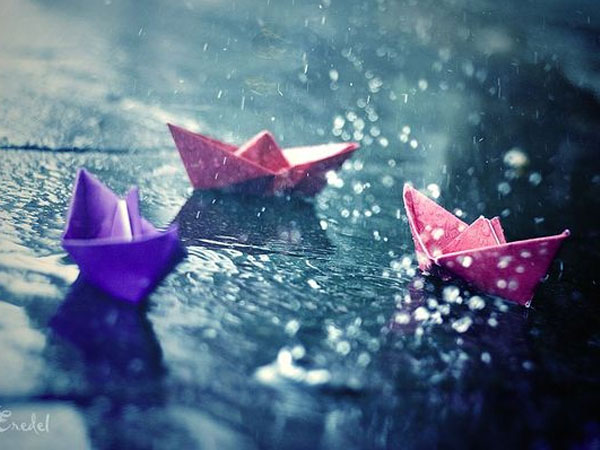 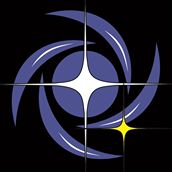 Será que vai chover?
Jennifer Soares
jennifer.soares@usp.br
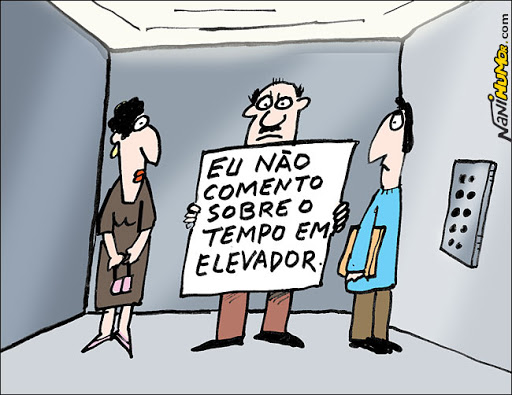 Tempo versus Clima
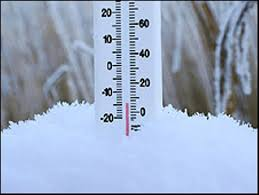 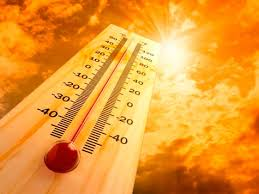 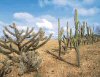 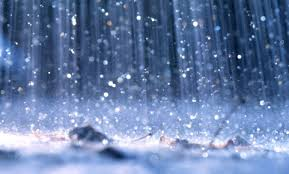 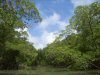 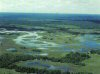 [Speaker Notes: data:image/jpeg;base64,/9j/4AAQSkZJRgABAQAAAQABAAD/2wCEAAkGBxMTEBASEhAUFBQWFBAUFBQUDw8UFRQSFRQWFhQUFBUYHCggGBolHBQUITEhJSkrLi4uFx8zODMsNygtLisBCgoKDg0OGxAQGywkHCQsLCwsLCwtLCwsLCwsLCwsLCwsLCwsLCwsLCwsLCwsLCwsLCwsLCwsLCwsLCwrLCwrLP/AABEIAMMBAwMBIgACEQEDEQH/xAAcAAABBQEBAQAAAAAAAAAAAAAAAQIDBAUGBwj/xABIEAABAwIDAwYICgkEAwEAAAABAAIDBBEFEiEGMUETIlFUYdEWJDJxc4GSsRQjNEJScpGTobIHFTM1YmN0s8FDlPDxRFOi0v/EABkBAAMBAQEAAAAAAAAAAAAAAAABAgMEBf/EACYRAAICAgMBAAIBBQEAAAAAAAABAhEhMQMSUUEiQhMjMnGBsQT/2gAMAwEAAhEDEQA/ALuDYVTmlpyaaEkwwkkwxkklgJJJG9TxYVT3INND9xF3JMFk8Vph/Jh/I1WA6zrrpowYw4TTdWg+4i7kv6opuqwfcRdyllfuKc191VIVsqSYTTdWh+4i7lSkwynDmn4PDbj8TH3LVmVV7NQowUi/S4VTFvySD7iLuUMmE01/ksH3EXcrtE/RQVTbFXiiRIMHpifksH3EXcm1OCUw/wDFg+4i7lYgep59WoSQ7ZlMwim6rB9xF3KzSYPTXt8Fg3f+iLuSxFXKXyh5ilWQvA+PAqU/+JT/AO3i7lJ+oKbqdP8A7eHuVDbGZjKCd8kromAxl5YbPe3NrCw/NL/JvwXBRVEjORBqzJOx9J8CDJ3uDmSVHx8N/wDWyC7HE7rIlJL4CTZ1W1WAUBMXKU9M05XZczZY+PRCBf1rbhwKkyR2pKe2VlrQR2ItwJF7efVZ20sj7t5bk4fKyBmI1UWYX48kNfWugpzzIyDfmMscxdfT6R1d5zqqilZLbo5uPDL1OUwDkc7hl/VVG2PJwHLE3t/FZbH6jpeqU/nEEJH22WDNTUz6tzXNp3F0rg4GWvMhJOosHZA78F1FLSsjYI425WC9m3JtffqTdEUNsqjA6XqlP/t4e5WocBpLfI6f/bw//lTBW4OCqkKzj5MJpgXeKwbz/oRdyiiwymN/FYPuIu5abtS8dDnD8Vmslyvss2UhjMFpxfxaHs+Ji7ln1WDwaj4PEL33Qx9y26l9gCoJdW3CTSBM5GkpoWuLDBEbE74o+5VcQETZB4vFYEX+KZuPqWhjUeR4kG5Va4Z4w7ssfMuWTklj4dCps6agw6mkiB+DQXHHkY+5TwYPTkO8Wh+4j7lzuy1cRzCdx/BdVTXu4BdUGpK0YTTi6Kb8HhLbCmgvf/0R9yuMwimDLGlgv6CLuV6Boa0k6qBh0c9xWqijO2cttFR00LCRBFmcQB8VHpfoFlSw/CYJHNbyLDpdx5Nnco5o/hlQ92bmscbDgV1uHta1rdBfcVm8mmjwzaunEdbUsaAA2QgACw4cEKfbn941npT7glXM9myPZ8Ib4rTegh/I1Wsqq4L8lpvQw/kCsvdZdCeDBrI+SPmlVYX62Vtr7tKz/nlOwSL0+5UnlTFxUMhsCOKiRcSfD59bdK0qiO4/FYFPNZy6GM3ajjlYpoqMfYhW81wqEwsVbg1HqVpk0U5JLOKt4a+7x9VyrVLLE9qt4UznA9hVfRGpJTskZkkjZI02Ja9rXNJGoNjpokhw+FpjyU8LSzNyeWGMGPMbuyWHNuddFMwJwKuiTB2rnawRZnllw+3js1Nf2Ac3+Fr0zrxxHeCxhHOL7i30jq7z8VzuPR/B8hFRKc+b9piEkNrfRsDddDRvvFC697sYb5y++n0zq7z8Uo7B6MKeZjKkufUyNAkuWuxJjYgL7uRtfL/CSqW0W3DIailig5GZsvOkkMpDGx5spaxw0DuNzoFanwTNVOe6MFhku5pwuic1wvrmmc3MQfpb1JjOyEM5jykQMDTHLHDGxrZoS7MY7Acw3+cFn+XwpUQ7J7VPq5XNfC1jHsfNTOa4lzomvyESjg7jcLsoDoFzGAbLxUkkj43vIIcyJjjdsETnZnMYd5ueldRTq0nWROvhyk0uSWXoL3e9Uqlt3AhWa115JPru96rB25QykaLmXjF1WgZpboVp2jVTz2IPqQwSMnHqe7HD7Fy9JMRmjK7TGorszf8ALLiK4ZX5gublwzaGiSkfleD9q7vCpw4X/wCWXnAec1+BXb7IVLS1wO8e5P8A80s9Q5lizVxKqAcyMbzqVQ2mrxHDlHlPs0W/FZ8NUZax1tQO9W6yFstQGkXaxdd2jn0UtnWRtbyY8u13acStO1jftWbs/kNbNYeTcLYrWWJ7VG0Xpnie2/7wq/SH3BCZtifH6r0h9wQuZ7NUeyYBLelp+yKL8gWhJqFlbNu8Vg9HH+ULSLx9q3ozHQDSyge2zlYjdp5lRq3kE9CARaG5UqiTUqxFKC1Uqp2qUsoI7ISVsYXVkixKySNLp9DJZyiOGW8o3qsAC6dRyJXtDmjtViAtY0ArZKzKynWKTB5PjLX3AkDpVqspQ9t271n4bGWztB7fcnlMXw6K5DS7KXEAnK3ynEbmt7SvPmfpBqHcpIKZjI6eRraqJ4dygZJOYmNab+WALk7l6DCbLmZNg6dznkzTASScpMwGPLL8aZmsdpcNDjpbVOak9BGvouO7RQGwgq43EFwdapdDbo+bzj7lv0MmaKF173Yw3zF97j6R8rzqhtVLIRGWTcmbuv4xyAOmm4aq9QEmGHMcxyMu7OX3Nt+Y+V5043eSZVRylfNAyte97obslDnc3EXSC2u5snJ39VuxdXQ1rJoxLGSWEuALmlpuN/NKxKqSQVek0obyjeaMSiYwDo5G17fw31XSOJJ6UQ+jYgVunVSytQKhHFVuksv13e9VM3OCtYwbTS/Xd71nOk5wWLZqkbs0nMCryWtdRVk3MCZTvuLdiJCSJ5edEQehcVi8Gh6QfwXXtdrbp0XOYzDZzu0LHlWLNYGLBYtA4hdbhcYgpnynoNvsXEcoWnQcR9t11eP1D/gcbS3LmIujgrL8FyXhFnYg3Y57m84m9/Wrb3OiMr+m+qbg5EcDXDhZNkqXSRy2Gi6PiRitsNlaYDPKd7iSSr9c+4unbPsHwdvHRQ1DwQ4DglpJD2zxLa4+PVPpD7ghG1vy6p9IfcELmezdHr2A6U8A/lRH/wCArL3qhhOlPT+ii/IFblK3u0ZJZJGVFkkkgcCExjLqECxPQpsqgoZOdYqWuh4qvGLSK7VPuPUiOVkHhlRh0Q3cmtOihe7epeCjosNkzAj1qOqlINjuvoqmDzFrrHcreKjS4WsdGT2XKR7gLg3CuU84c4D5yzcPku0eYpaZ3jUXQb+5UmS0dHGpAo2LNxfaKmpXwxzyljpfI5hcAM2XM8jRgvpdaNpEmHtHWVbQ3ljS07S54jc3EJ4y8cM+U/8AS6TCXk08BLg4ljbubI6Rrj0h7tXDtKpbVFrGxcrKYhmdY/CaiDMbdMRGbzFX8OcDDCWuzNyNs7O9+YdOdxLnec6pRVMHo53FKioZUvLKerkaHAjk6bDyx46GyPZnIPTe6zts9snxR0reRmo3SyB8hl1eyCOQAgZd5fa3mK0sTEfww3ihLs7Oc7DqiR/n5Zpy37eC6WtpmSNMcrGvYXNcWuFwXNN2n1EAqKbuik0cXstjkste0mVz46oV7jEfJpxTSlsXJje24AvffdehQHRZkGHRMllmZExsstuVkaBmfbp/5qtODcqhFpZE3Zxu0AtLIf43LLpAHOC09ox8dKP4j+KycJ/aH1LL9jT9S1jOjQq2HzblZx5+lu1YENVYqJyqQ4K4nTSkXBWTi8V9VNSVOYWT6xvN9X4oeUUsM5uKka6QAn5wP4rR29myxwMG7VU2i0rR2j3pdtiRyY371McQlQPMkaexs5fBIHagK7hDLmUX0N7BUtmWtjpnO6VZwY3L3Aa6/Ytl8sz9L2Cw8lFJc31Kp00/OcO0rVijJicBvKwWOIksd90TdUEc2eU7YfL6r0h9wQjbAWr6ofzD7gkXO9myPUqC4pqf0UX5ArUT7gfYlwuIGlp/QxfkCSOO1wturM7RYiUzmgi6z2T2cQrubRJDZDbVEsoTHvsSoHPzEDpR2yFEZl1sOK16Gka0Zn8VHSUOXnO38FTxSqvo06cT/gKqSVsm7wjZk5M2LbepLJZzPw9Sx8ObdhAVmhl1LSkpWHUnw59jlV+nZaeI9p+wrJY7LJ51s0z7yRHtVRFI3I1zG2mEVE+ZsEbXtmp2073ueByNpjJyhHzhY8OK6ePcpAFq1ZCZy+0NDBCQ8z1Azud+0xSuY3QX5oa/8FtYU4GCEtcSCwEEyPkJ1+m8lzvOSsDHtq6cHJHNd7HubIM9TDlI0tmYRm1W9gtSJaaGQG4c0G+Z776/Sfzj5ylGrwD0c7jdS1tY4cpAHXZZsmK1cTi7gDCxwaB6tV09E6YtPLsjZJc82J5c3LwNzx7Fl4jC4zkiapaLs5rKmnZH5srudbpWhieKQU7WvqJmRNc4MaXmwLjwHvPQhYbbAuBWYNyzIsRhdM+BsrDMxoc+MHVrTx7f8LTg3KrEzjtoPlMw7R7lm4ZYOcStDaL5VMPqe5c/XOINwd/QudunZslaLGMVIc7TpWK9uqfEelMq28VjKTlktKsF7D9HBadULsPYsGin3X3rdikDm+cEK4NNCZjsp80rLHc4fYrW2eH3yWPDVMpZQ2Zt+Jt+Kn21xANbHbiqSXR2S3+SKtL8mIVvYl5cX3PSo4/2FwLghYOEV7opjlNt90SkozjYJXFnpjjbQDguPqH/ABrj2rbkxB/xTraHesvHjaa4Frq+XRMNnk+1xvXVJ/jPuCRM2nN6yo+ufcELmNj2HBXeLweii/IEyS4fqqWD1FqeHsjj/KFZlm3HeuhtUjJLLK9Uwh/rWlEdPUqcourkZ0CzrJZFUtUdBDzsxdata:image/jpeg;base64,/9j/4AAQSkZJRgABAQAAAQABAAD/2wCEAAkGBxQTEhUUExQVFhUXGBkZGBcXGBoXGhgYFxYYFxcYFxQZHSggGhwlHBoWITEhJSksLi4uFx8zODMsNygtLisBCgoKDg0OGxAQGiwkHyQsLywsLCwsLCwsLCwsLCwsLCwsLCwsLCwsLCwsLCwsLCwsLCwsLCwsLCwsLCwsLCwsLP/AABEIAK4BIQMBIgACEQEDEQH/xAAcAAACAwEBAQEAAAAAAAAAAAAEBQIDBgEABwj/xAA8EAABAwMCBAMGBQMDAwUAAAABAAIRAwQhEjEFQVFhEyJxBjKBkaGxFCPB0fAVQlJi4fEWgpIHJDNTcv/EABkBAQEBAQEBAAAAAAAAAAAAAAECAAMFBP/EACURAQEAAgIDAQACAQUAAAAAAAABAhEhMQMSQRNRYUIEcYGCof/aAAwDAQACEQMRAD8AxPtQR4gjbpPz/VTtahDGkY8whUe0FP8AME4/5+iupUCKdMkYc4wepbE/cL0ftfGIoPe6qTuZ5o68cZylFtWOvHVOalB7mmpEtBDSZG5EgRvsEzoJXtq5sPOxaPslFzQ8MwHNeDJDm+sbHI+Izum9eo9w05Ia2YGcAZOOQCz5cPutWOPZtgquflvkE+YxjOwO6cvtdVKQTvy2WM4V7619K8e2hpBgashVjd4jXIC7kUgP9SU+0NANLNJ5DfqtHVpeJbD3G6X5dIDjqJO3NIuPWb2spvLToJLQ7kSMn7qcjIjf0/yhnl+iH4OI0om8/wDjb6KnhABgEwt9b4N4rXe5o1TpG2MSh+DM06jE7ptw7igo1QX021WCfI8AjMiYPqrLrhHgsp1hUpkVtThTaZNMA4Dv5yRxK3Ne4b+Hh3jhxMeTTiDznryXW0RUc+o0NY1ukaQZyRuJ2CAuH7LlP394kKrv401vl43L2Eua4hwwD0BBGPgV2+M0wdyRMqquPe9P1Rd9bhtFkOmWzsRB5jO8dVmZq3PmR1amREoGlhyNrVgR/MLnFVfXOSewRvs7Ua2t5ZBLTq7nshbhg0gj/FV8CqgXDZ+S6TtNN65moZxkZ3XLIfnADM8hzRfFvDfWOkCk3SSBJdJ6Sl9vWcyq1zSQRzCpJrf0tRgCMfJKLig1rxL8dR1hO7u+MzDcjaMLN39SXTtlNZTXtjUa9jSMOmSYxEpVSadDmncf8JozVL9M7A47Jc0+9I6rnZyoJc25Y0SZlXcKq+Vp7qplMuY8xIbE52kwF7hmAZ5FTOz8FcZeSTz5/JFcLr+73C5dVRABBLXe9G/wKhaWzmkjSRoOczHx+ar/ACHwRfEac8io3Rlk/wCk/upXtOQ8L1h5mN5q0hrnz0O4IVdhLXiU14e9raNVpaCcpVYAF2XRAx3Ws6rT60+gf5tXkq8RdV7Sn7UXFNxB2IHxlLaD8M+K5xqW1wekEfAoq5cXODjGoyTGPouH2uyi1GRnnsn1K2e5r3taS1kB56atp9UjsGHUMLQUmvpEva6DByO4IP0JWnTOm3cWuc3ADQDBjBxEc1nqTRJndPqz4aR2/RIadTS/UQDBBg5Bjr2TQ9w9kVJjErYX7WeHNMaQSMTP1Wf/ABAqVC4NDZ5DZNwz8n4qsemDl40MkAjXkbYJzlP/AP1h4e1n4aowENezbEAta3TAG3lWVuSfD+P6qHtNXquFIVXuIDQGAumG9B0XPOW2Kx0BvKn5YUeHM2PdWeA57AGgnE4Q9sSI5Qdk/dgZcvh3yz8Ufw6yqVdTmxDZ+MCcJXcEahO3+6Os6zhVLaRcA7EDnjojL2/xOPrvl4vEtnqmhotqvGnGFWOHBrXOrBzXf2jqrQ2n5YMGP0VdpLLhkPd0j9VoOP8AtGbmzo0jTazwhEjnDQ3aMDms3eS2rBnLTuiHs/KiRlbUrAqLzT0l1MGm4h0OA8wadg7cblEe034Que60FVrZENqRtGYIJO8pSbt5aGkyBICIa5uZBIxuVOuWWUqv5fwQfCwfxFONyUW54IwIEHHwS+g8iowjGSqvcDb8WYzytFP8z/OT8Rp2iPslb2uDgx0xIP6T8k1vKwe9hkM2k5jA/X9Urv3l9QviByHQchKu72ONNRxD2ceKTK0O8ExBcRqg7EtBMSsfx2h4ZwVp38YrvtGUnVPIwiBzx7oJ3ICzntDceIZ2Mdo3nZTJl9VvHXAS2r6XbTqaQlId5nDrlNLVoLqcmBO/qFLj9vQZUYKJJMebePrz3T6cWpuXMjOgRqHZcs3e8PRXPb5vgqLOiZdjkuf1Y+rmmFfwq2qeE6oPcd5d+be3xQ9EzTI/nNH+zvFfDFRj2h4fTdTaT/ZLg6Qq+p+HPs7xVlvVD6jNYdTgRBLT1AKDY4VqlRzG6AXFwb0yhq7Wt06HagCRJEfRV2NwQXgYgn6rpjZtFi802Bx0klxB1evZJrVg8QAmOnqmDX/mA9UvvWRVBG+pFMOf6c/uuLniVP8AUvJC72hsfzdkBdwCB0athx20JfskF7aw/UWggASDieyryeP7Gwz+UJw54TNleQ6coIspmq40mubTJ8rXHUQOhcN+aMtaYIIkCSBJ2Gdz2XGdOtH39uXN1Oho0gCABsIExzSL8K3UdbiGwcgSZjAyVqOI8UaKZpnMYJA37iVj7qoCXAEkA+Wd47jrsmhywd5itfwDiDabXOcwPMACdhO5hYuzw5aWzB8M/BaTc0eq7xTQ/S2npYJa2dhOxc5KvazUHMY8tJYAJaQQREjIwd0VxOkQ2AQc8ks4rT1BvWOSMmiy0c8NGgwUNoIJkyZlEswwLlKhOo7Z2K1ZcbeQXOY4tgwdhM9eahZOLKrXZBBBE9lfd8RqNaynyEESN4OFfxO4D9Dzh3NIMOI3j7gDSRLQ4uGBAByQTvjklYmW+ilbUC8mOSnTZBEkJYJxOs59RjnyfKRJ3OMSefJGUaANscEkEZ5CdlVxO7k02wMYRFk5woOAJ6xyxzWgpAbFwax+NLyYggnyktMgZGeq6dj6D6Fesq72Oc4iRPPaSp1qkl3cKIU7d+xgHOx5oPiNYOe1wAb5thsjKDPL3wldUifMCQHbbdcz6pvQjZOrnw+WWjfOyCFcx80fwu6LKU6GuD2Fp1NnTzlp5FAmoHh7y7z6sNjJBBkk7LokVb1JpOQd2xr9Oo6QYkxP0RfBXth2sahBx35bKb7RsNy10tOJIDTEiDzjp1TeYYVcY4ebeqaZe1+nSdTCHDOdxzyguIN/Mb3O/r/yrrqmAcdFG/AgEydo+SidG9q+IMbSBpkMc6Z1gzggYHRK7e48xbCIunZPoClbakVFGXZnRxRoloMhGWnD2NaX1nOpvIa6iAJa8E+aTyQwuS4R2QVasTGT5TAE7Dt0VJHuwHDo5WcGrsbWOseUjHqqHu83qAUU3hLi1lWRnAHULW6saThN7GvqEtMAHCWcR8tSRuCCj65AhpbBDpLhMn9oVftJVDi2BAE/psOQx91WXQi3+uv7LyRSvKVafaOJ12tu8sa4NdGkzHrjpukPtVbtFVxa4PBAMtBAk8hOcJhbFlR51e9ycTt1kc0J7Q2xYZJEHovp43I5f2z9rQzCvo2h0POMEA9VbaNG6eaaAtopT4jvfkTz6nbtCjOLxrL8QbukjyJM9VpOL04J+CztRsn4rjk6R20jUtLYv/LcOyzdJkP7FaCwd5DHZbFq5QvvBLXaWvEgFrhIcAQS3tMKPtW2i+oX0C4U3ZAPlLZ/tgchsO0KniNu7DSCD0IhDcWa5tNmYKLPpiNYANaO38lCsqkao2XmVZTe+uqXgaQ3zwJwN+Zn5rAquyXBskyNukfuiSxhZLidQ2CjWpNeaYYYkAZ6kwmHtRwN1t4QLmuD26pGNjmQVg8aYDNTXGSfd7RuqWSYjKjbiQdz+8fZeY8tI5KmUXZAcyeqOs6p0vHLKEqN1loETMyVbbAw74rRg3Dj7wflk5A3jsocRazxXeHhvJDUarg54n+Si3DUpnQVW7sb5wlFzu71n6rSWNsHANAGokAepKTcWtjTq1GOGRIPPviEZNG99nbxwoNqMbJpQDiRLpAkd1nNJdUeTuTMd5KL9leLVKDWvpGHAjBGDyy3nuV4Nf4zqhLQcuzic5AHXKvd+jUd4I2nofqLtcw0DaOZKvojSyfKckQROnPTr+6H4RbOLnlsbnH1UqmprTIwXSO/JX8YJZ2Rq1C0Nc5x91rBJ57Dsq+K2wZTgiHsMFp3kYIj6LtK4fTq62ucxwMgjBHoeS54s6i86jJk7zmTupYur0XVZc1u1MEhvKMTEpXS4c+pWayix1RzhhrWkuMCTDRO2U3qXRa4Bji1rwWujmJmD1EgIXhXGq1ncsr0XAPaHN8w1Ahwgghc8lzSNGg5tTS4EGCCDggjBBB5qfEKbAPLvElVXvEH1q3jVDL6jnOcdsuM7clG8EGOyfiV1Q4Y7suVrlwDYOx6qsT4TTyBhWUaUh04EKgMuHEieUb9/Vc4g4OptneMJrbW4NvqcHls6Wke7rMmCesDZKb23c2mA4QQq32NdFPgFeXdTl5Rwpp7Hih8Uifgr72+LyZOAcCdkrtKJNVxOFc2lLnTO66TNPqacOqtEF2W8wMGEW26aNWkQJx6JQ3yjCItzLfiqt20hhxKzJBe46doadz6LLuGSR1K0/GrkupUwXl2mQGkYaCZwe6ylbY/Fcctui1tclwH8+afWoaKOprpfOWx7sHHm5ys/VuqlarrqOL3kNEneGtDQMdAAPgnViRBadicoxaq765c8tJMkCOio4iWvo+cwQPL6rW2H4A29VlUHxs+E7O8YyMb7zyWe4g6m8k1NLQZgNEAei2974PRBaNxldqc1dQiMbbT26rtWlGxlIceYa3+fVXXr3OALiXY5kmM7ZTWwt7Y0n/iHVA7T+Vp2Lp/u+iDaxukLMt4a4tkxKruBqM9SmPCrU1XinTEk/AAAbkrRU+HW9OtTZXOlxIDnHaDmWxgZxJW3AyV5w7UwFpGDdata:image/jpeg;base64,/9j/4AAQSkZJRgABAQAAAQABAAD/2wCEAAkGBxQTEhUTExQUFRUXFRQUFRgXFBQUFBcXFRUWFhQVFBUYHCggGBolHBQUITEhJSksLi4uFx8zODMsNygtLisBCgoKDg0OGxAQGywmICQsLCw0NCwsLCwsNCwsLCwsLCwsLCwsLCwsLCwsLCwsLCwsLCwsLCwsLCwsLCwsLCwsLP/AABEIAMIBAwMBIgACEQEDEQH/xAAbAAACAwEBAQAAAAAAAAAAAAADBAACBQYBB//EAD8QAAEDAwIEAwUHAwIFBQEAAAEAAhEDBCESMQVBUWETInEGMoGRsRRCUmKhwfAjcuGC0RUzssLxJENjc5IH/8QAGgEAAwEBAQEAAAAAAAAAAAAAAgMEAQUABv/EAC0RAAICAgIBBAEEAQQDAAAAAAABAhEDIRIxBBMiQVEyFGFx8KGRscHhI0KB/9oADAMBAAIRAxEAPwBa6pPqDS1sHqk28FrAwC3+dJXTNp9oJRqVMNicr4VeU4qkfcTjF7OMr8Oex41DGMhdTw7ztGkaRsfgvOJ2mp4MGAOR5FFtnloAAhoWZczyQX2ehGk2h+u8NCQfxVowSkuLVnEQ3nzH7rItyD7xwDMfsgxeMnG5A0o6Z0XjOccGO0Z+C8favP3j8UC14iMYxt6J19XV1A6oWpRfQz50AqW5cNM56jKBS4OTl7tJ5YC06VRjAQPVZNzxgnA5c1sHkeoi5v7FOIM0uIdJcPlHKEm98xKPXqazJ3RrWzc5wABVifGOxTdvRocAdoaSR6JPitQOdM5GAI/dNXDy1mgDM79kn9nlIhXJzYxutA6WYynWtI32SnhEJug6cFFNmw0Nm3GNI9cIf2U03JilTdyKapVZgOzGylc2g262QMaWjeVBQkYRae8IjqUFItiXOhFluRMrapcODqY07wlWRMdQtq0qRSwJIgKnx4rI3yJ/JyzpNGKeH6N8lLVWLZqgxnms+pS5bIMsOLtBY8re5CNLDpCYuq+odE0+zaG4OVn1WwgkmnTHRlGbsTeEPwpTXhr0GOSPlXRTzpaAChAlTTPZHcvGsle5HuX2VoMyOy0NUIAIGEV1SRASpO2Im+TCawogimOqiHQvihCnTe7SSIhMvou3KdayRhHaEzk5BSzMwm3IBMkT0S97cviGtwU5xXhw97SCf1WTVuXiAwgzjbIVGOKe1/kcpJrke07Z33j/AApC64ZBlrsYxzWt5MF0E88perVpkw3PXPyhOhOSej0oqqYpVraQBmevI+qD9vfnJT9d7GgyNQ9IWa95dIG3ROhT7Qqbr5DVK2qCXKeMNoEQl/DjdGtrXWQAclE1FIDs9ZvhdrwchlLMTzXNVbVtMQDLuq9F08CJKmm3OnE88dqmPcRYNcgiDnCr4WJwlbUOc4AAknYLs+D8KFPzGC/9G9h37oFjeog5cqxrZyrWBFp2crsrnhVJ+7YPUYPx5FJXHBXNEs8w+RH+63JhyxXt2Kx+ZB/szItKJmDt1R32XMJ6pAZAHryQND4xkbKZxp/f8B+q5O+hUMJyNx809TbqaCgMpTkbjcJ+xbmOR/QrcMOTpgZZ0rFvC8wTlAmAAOiObfIlMW9tzCvxeO1LRLkzJoVrUtRx8kStw8afzQnre3h0mF5XumjlKqeCFNzJ/VlaUTm7m3IMJWo2VsXbtfKEsaULkZcFSfHo6OPK632Zj6BCr4acrEJWoVO7TopjJsE4LxpjKo8oZRpD1ELUYd1G1IVPHICWrVkSi3o1Rb7G/tDVFn6l4j9NBemjonVwDCMHSJCUqtHvLypXDW7pNkXC6oJcSVk3XD5ynaVQlMAmM4WKUoPQxXDRyz6Bc7zzAwIwr29kwHAIjaea17yiDI6pM24A39JKsWa0NST2K37PJsPllIWlrqMZB5HktG5f/OqWDo2TYNqNATScjw2RbIPL5fBEoMLct36q5ruO5JRGOGFjlKtmUglGzccpqhYavKBLv5lXtgXmGYA59F0tjRDRjE7nmUhScpUBlyrGtdguFcLbSH5juefoOgT9xVLG+Rms48oMGOZSl9xGnSaXOkgbkCQANyUrTqNc41KNSoHEAFurWwCQ53kdOhxEDbHQSU6Eox23/wDTmz5Sds1bK+a86ctfBJY4FrhGmcc41NEjqlP+LNbW8N1TB2BBMTgDVvM5g9Utf8a0Uhq0uqEaTAGguG4IJkAbpf2asw93j1OUlurcu5unnH19E+OSL/F6F+m0nKSOrp0mRpIBlBr8JH3HR2Oybt2gNLnY5+gCzLLixq1C0CB90ggGJwIdgkqj0o8UmiZTmm3Fg38Pc3JBHfl80WlQW3aa4/qaZ/LMRy3RHWjTmI9E2HhL/wBTz8x9SERSkAo9OnpCOynGEXQuhDx62Tyy/BmvokoFa2A5rUeEjciFNmxxSHY5tsy6xhIV3J24SFQBcTyGdPCLOZKXqthadOg07lZtzgkKKUGqZZjlboSqFUCM4hUdUEQAjTLEwAZ1QzTzhFlVc5MTYZQUVFYViot2eNciRKz32x1YyN/Rb1SkCNkm+iRgBKcXDoix5RF9QtMboxuJHZDqUyk6zanLHosUVIc6eyl/egbfEdEnXudQjKFWpOByEJ0hWwxxSVC3NlnO7qArxiujAsgK1OEcNdVM7MG569gr8E4KahDn4ZyHN3+F1YaANLRAGBGyVOaS0LnlrSFbcNpjSIHIfzqjUw50xymJMAnuei8dbguAPLJS77KsKjqlKoJ0PDKb5FPWfdc/SfNG0Y33UeHG5zSkxE5KrXZRvEqtKRUpA4JljpA0iTqxzwGiJOZjma4fTpt8fSAQ0zB0vaKsE+Q7OJDZ2JhM2b3t1uqsLRIAcAC4jTlzmMLg0TI3OOiwOM3JrODQdTQYaQ2C+YE9/wCYXQWOT/b+OqEJpsz23L7itn47YaNh6rpLe61PZTaNLGadX/a0esSew7pf/hHgU+rzEgblxwGj6J+0sPDaJI/E4xufvH0xjsAkScrcq66X7lMni4WhnjvECGCnzfufy/52+aNwCwc1hcD5nZBkEY2Dm/r8VjUyatTIJ6gZIYP5+q6MFjtDXO5hzM6XS0iMc4wF0MM+lM5uWPGNRHadd7I8RpMNbqezLdWAYbMgT8gnqFZrmhzTIOxWS3x6ezhVA5OGl/8A+pjJ7YjAWs52F1MOSNaIJrZ6xEQmlXBVkZAs8cEjXpSnXlJXLlNnqtjcV2ZF3Q7rJuKZHJbtR4AJKQrlfP8Ak4os62CbRmvrciAPRIPWhXaCUpUpLmu09nSxNIUcEMhPU6HMoVelkkDHZEpD45FdCehWp0SSmqYEeZHtzJ8oyvOb+D0slIH9gaotVtDGVFvCf2S/qH9i4rFevcs19wRkoLr7Ud4TeWg/S2O1jnZLOdmOaFUum9UrUvuaWoN/AxVHsPdvxKy4ndWrXznYOyZs6hc3SN+QiSSqIxcIguSkwNS1Ldx+62uD8CmH1B6N/d3+ye4bwmIe/J5AmQO/qtYmNkSutkuXL8RPNIaPoFGUpyfkrMbzO6zeMcOqPpubRqeHqIJy8OGfMabg7yEieREmYWxxqT92iVyfwM8QstbYD3M8zXGCRqDfuOLSCAexB+htwi2exri92sy4gAGA0+6wFxJMdSefIYWY+7uGuLRTLmh1NlNoD3l7CG66lSuTDSJdvk6ecp3ifEWsbLHPFQGA2C34vY4ZbjePQpscb0tUBJvr5FuO8S+4wvBIio04AHSNwe4Meqns3YR/WcMDDB9Xfzuszhtoa9TM/iefjnPUro+I1vdosw52BH3Wj3nR2kD1I6p8taR5Rv2o9t3irV1n3GS1vd2znfDLR/qXntDfgNFNu7su9OnxP0TtENpM2hrW/IAf4XMQ6vVmDLjsIwOg+CDk3pdGOpSv4Rq8DoEjVDhq2cDiBuCJ5nqE+6nQrDGh5ZiQcgtdkSOWofoj2+lrfLqAjZ2oRGNnbIL+Fsf5ogkg4J0nzastmCCcnql1t/Ypy3fQzZ0XUxOtzxDQAcuxMuLiZJM9hjbdO0689fjuOyDZU9DWsLi4gbncq93nI5D+fRVYuS91iHTdDdPKKEpaYEkyobiTAXQhlSSb7EuDbGKj0jcOEZ3/AETugRlZnEm7wPRB5Mmo2MwpOVCt9WIA2I7YWbVrT2Xrie8pWpMr5/NmbdnXxYkkWrEKoa3fJXj2QJPyQjUJwpnKnsoStaL1HyNgvGkH3tuyroduQYXp0EcwUO+2FSAV6AnBx9FKVEgjTOVaY7qU3nUFl2Nt1RpsY6OSiK0HqorOH8kF/wAHJ13zkCSEN9KcnB5hHvKgpmeZ5cjCzq15JxPzWqD+C5zSB1XwY3Qqj5XtWoD6otjZPqu0tHqeQHUpyQlyB0Ldz3BrRJP8+C7Lg3CG0RJy87nkOwROG8PbRbAyebuZ/wAJsSfReEym30X18greHjByeeJHfKFUuGsLWmRqMA6XFsyAAXAQ0mee6XqcYpteKb9TCX+G0uENc+JDQ4HcjYGJ5I1jl3QhsQ4hXumkNDX4kNqNNPQ8n3fFZ4bnNjnEDuOVaHtB5NVVkBtRtCo9pGg1i4U3eExx1lmsxkTGYK1qlSesIVRlux7X1GMa/dr3MEA7f8wiGu5ZMrI5I5Xxcf8AT+/36PNcVY3e1DSZrDmjTkhzSdXRoIIg/P0XJXdw6tU1buJhrenRrT0HXEq/FK7dbmsGmmPuy4NJz5tJMUx6QStP2dsgP6zh/ZP6uA5DkB8VSorHC2AaVrRbb0jqImNT3d4znoFThNMuJquHmfEA/dYPdb65k9yB91K3LvHq+GPcYQ5/QmZYz0JEnsI5rc1BjC47AT3/APJSE+Sv7/2/7GT/APHCvlmb7QXMAUwd4c705D4n6IXAqBMua4BwwMBw7z/5CyalR1WoTzc7l16Dqf0C6vh1Fga2GEFg0+ZsO2znmPQkIpL4QmXtiMXFmx7dLxI3HUHk4HkcpKjw17NDaLyGNFJsOJOlj]
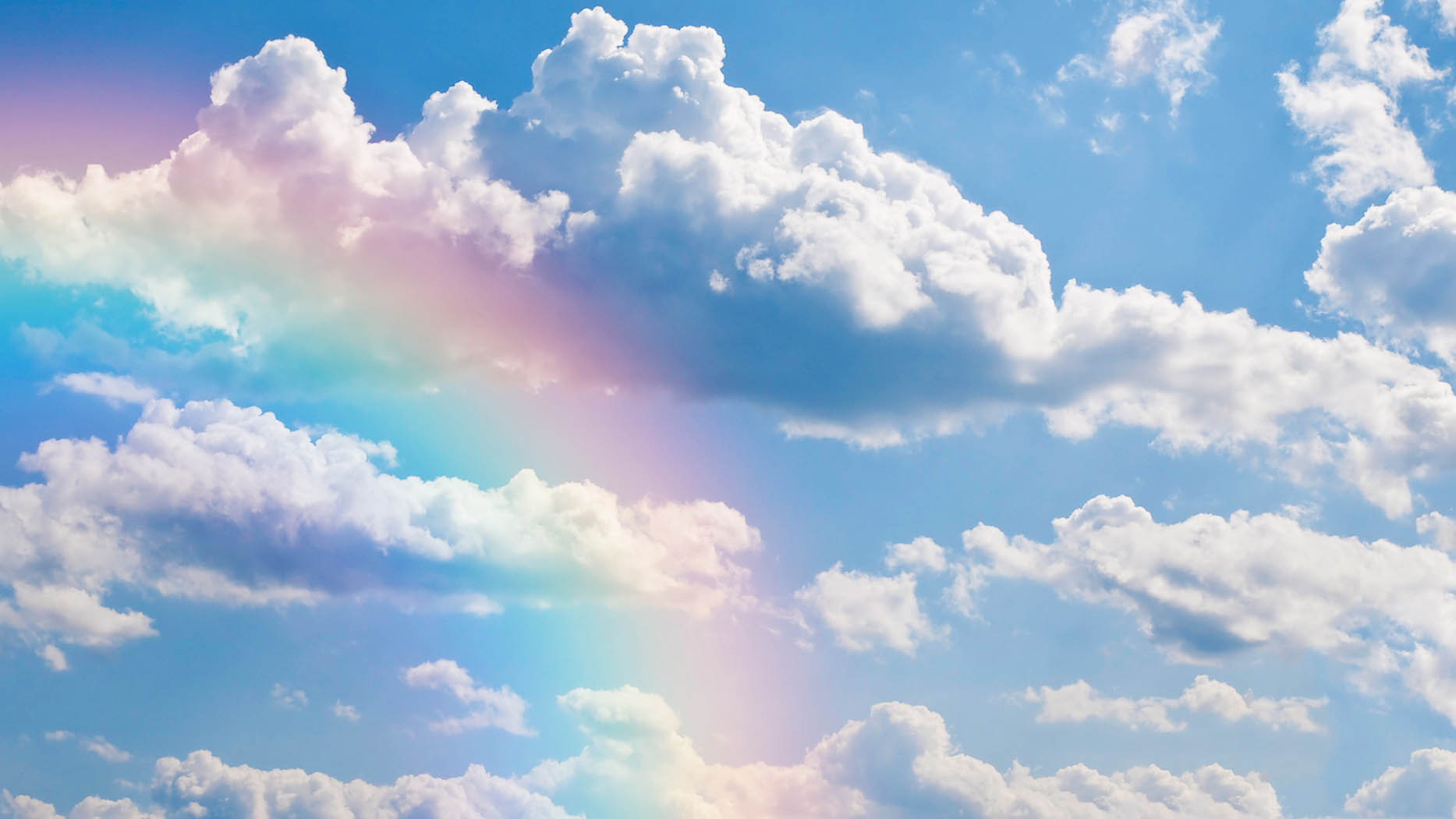 [Speaker Notes: http://img.superpagina.com.br/imagens/paisagens/arco_iris_no_ceu_com_nuvens.jpg]
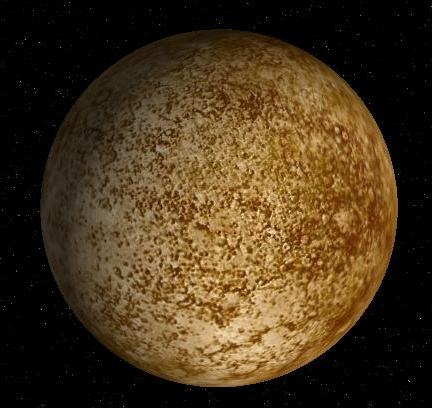 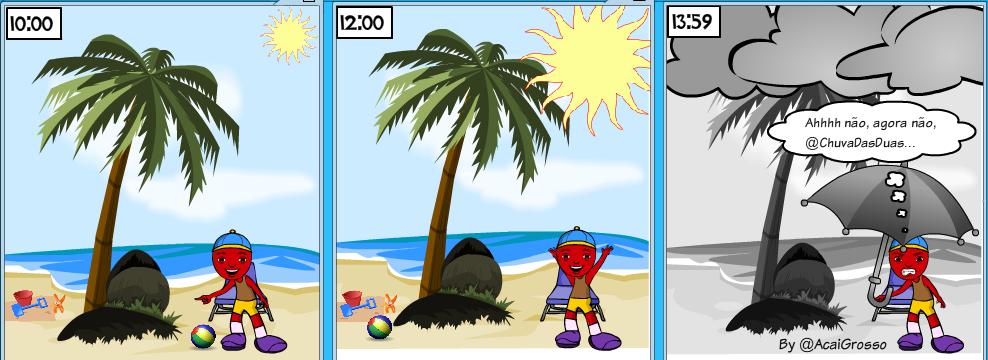 [Speaker Notes: http://1.bp.blogspot.com/_6kXgevUJfvQ/TT3Zd0X7xSI/AAAAAAAAANA/3_cD0v0LJ1E/s1600/AcaiGrosso_Praia_Chuva.png]
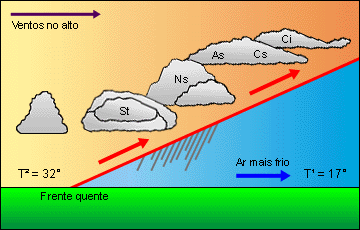 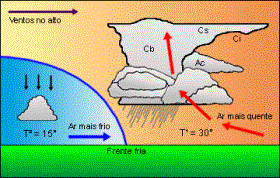 [Speaker Notes: http://www.sobiologia.com.br/conteudos/Ar/Ar7.php]
[Speaker Notes: http://2.bp.blogspot.com/-wrvilWs_pYA/T2tunXPxwjI/AAAAAAAADGY/NRZHUl-BJeI/s200/banho-de-chuva.jpg]
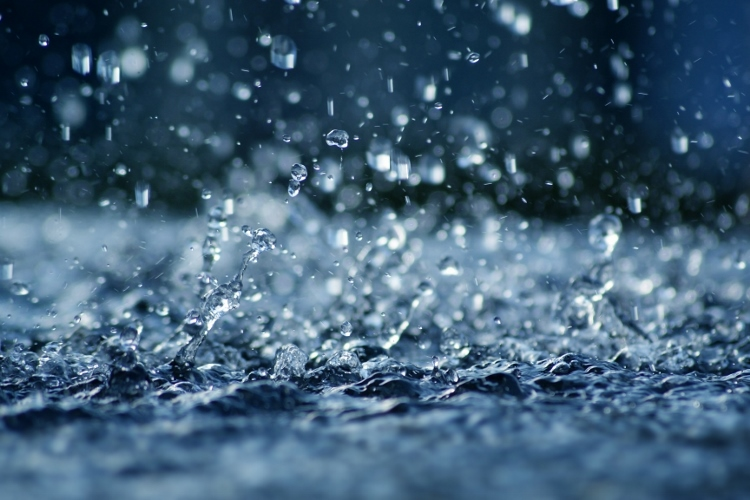 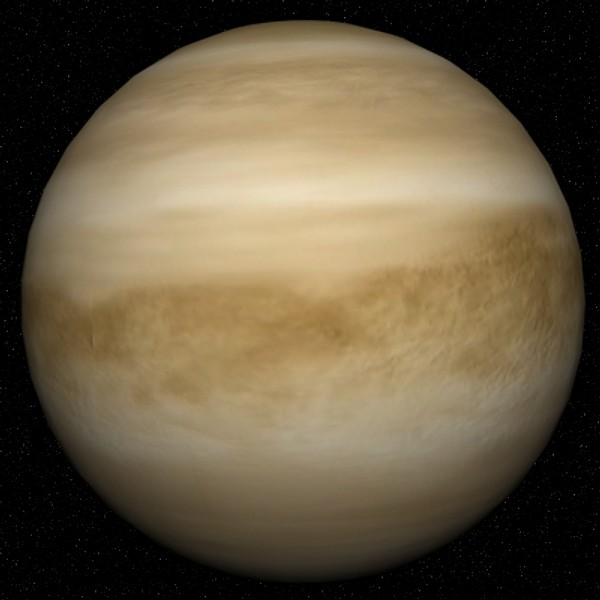 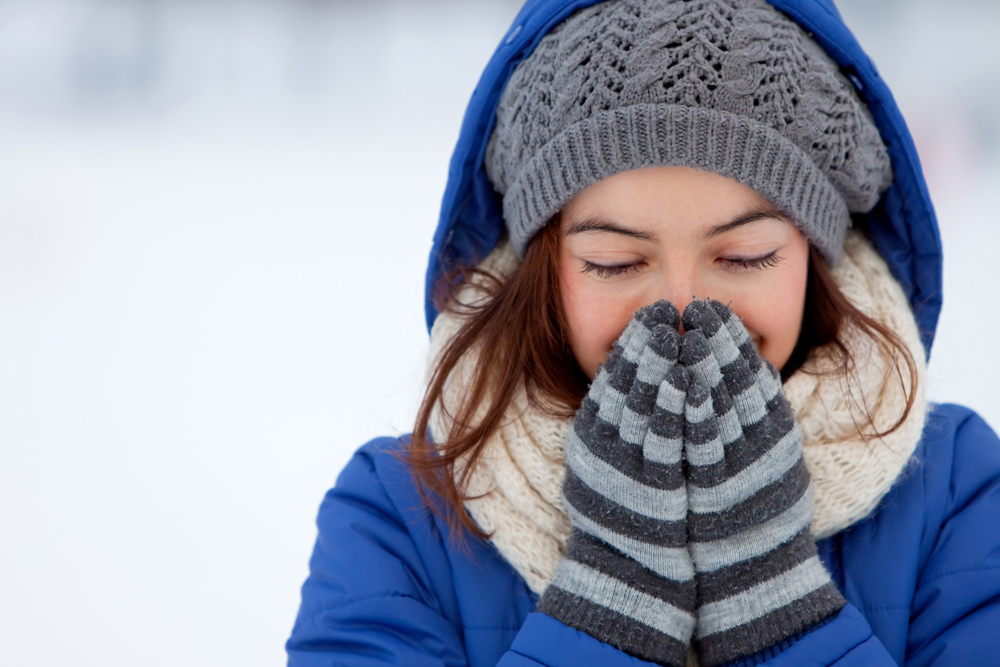 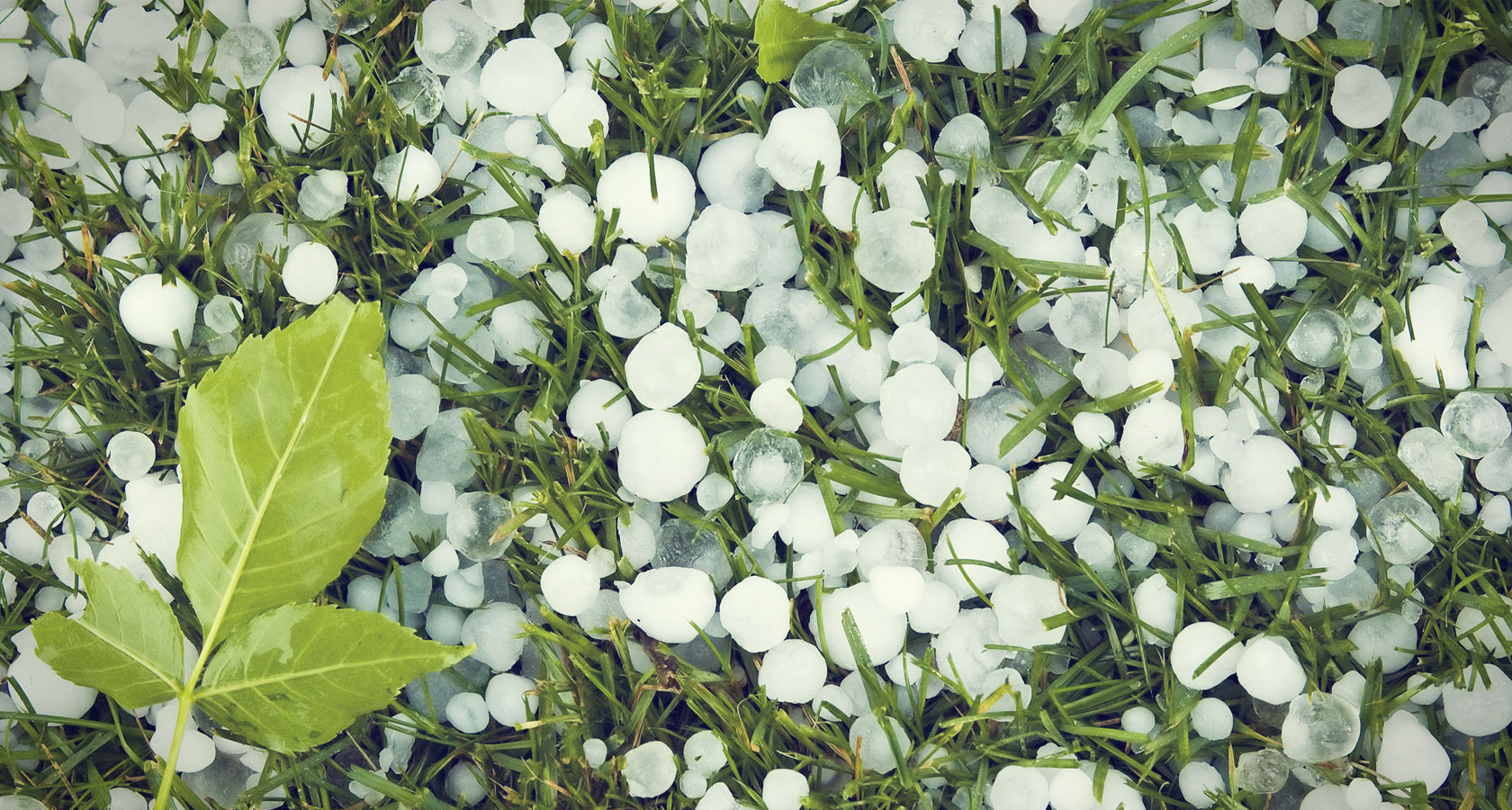 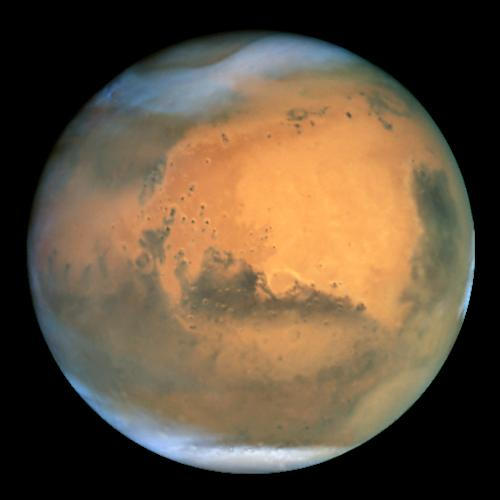 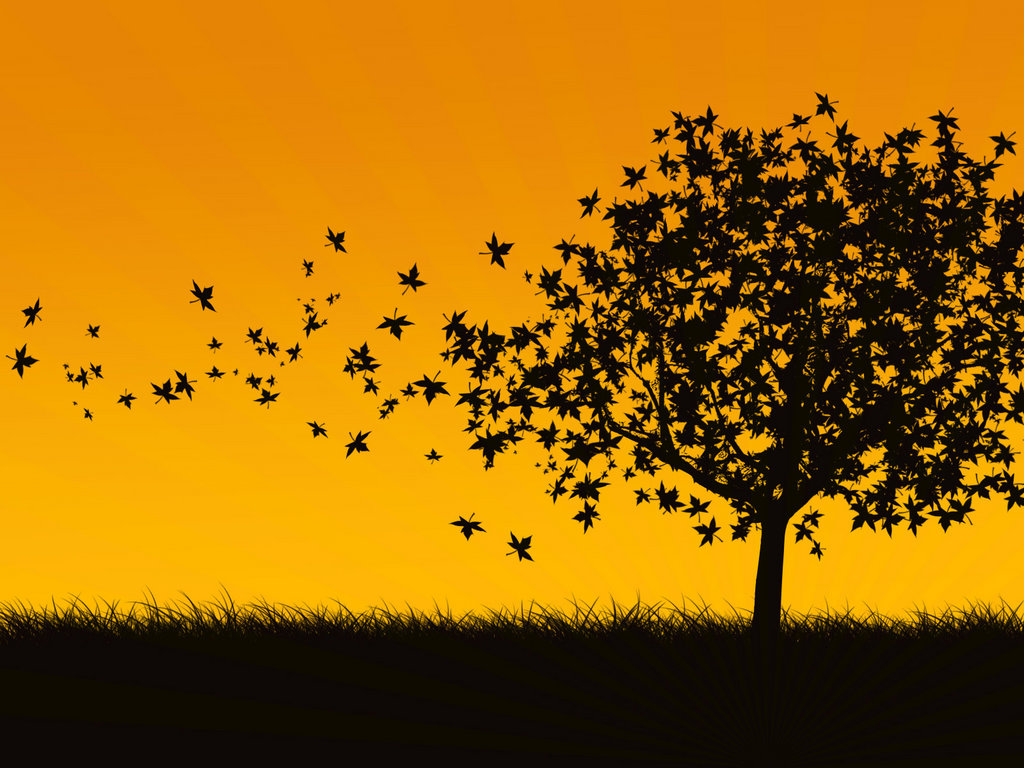 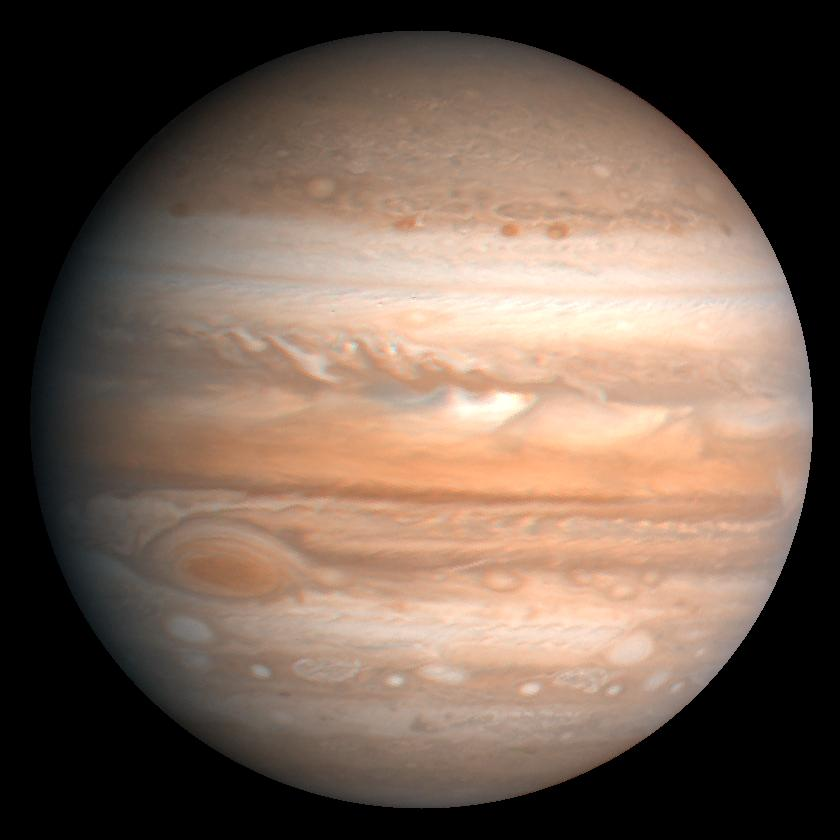 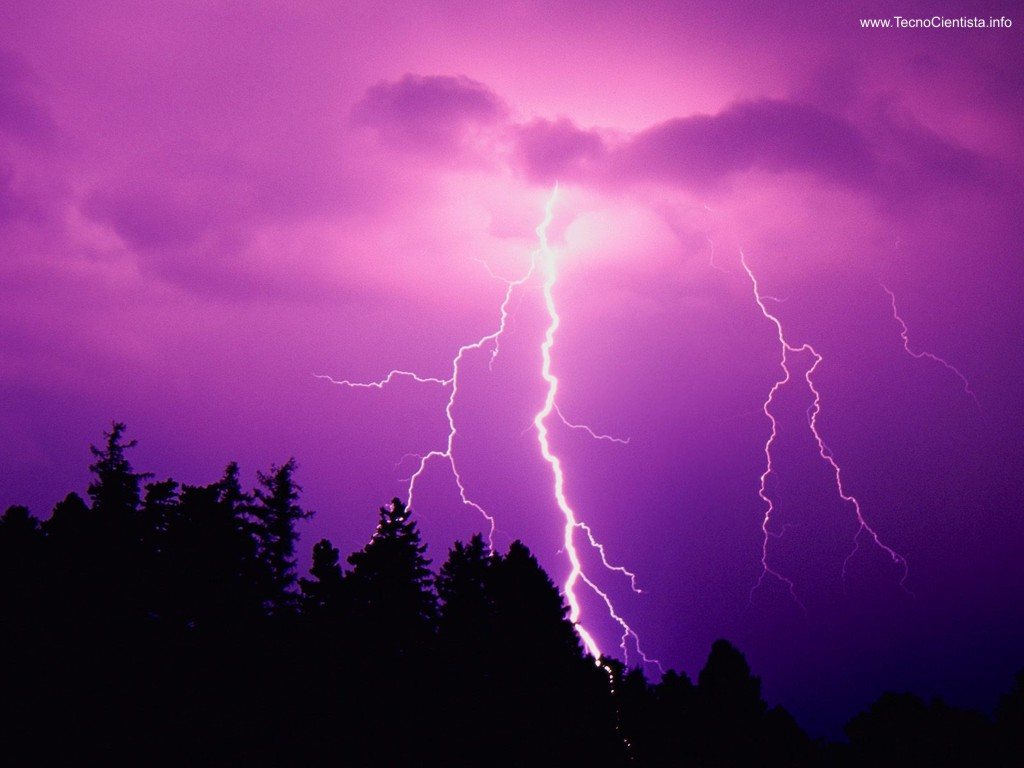 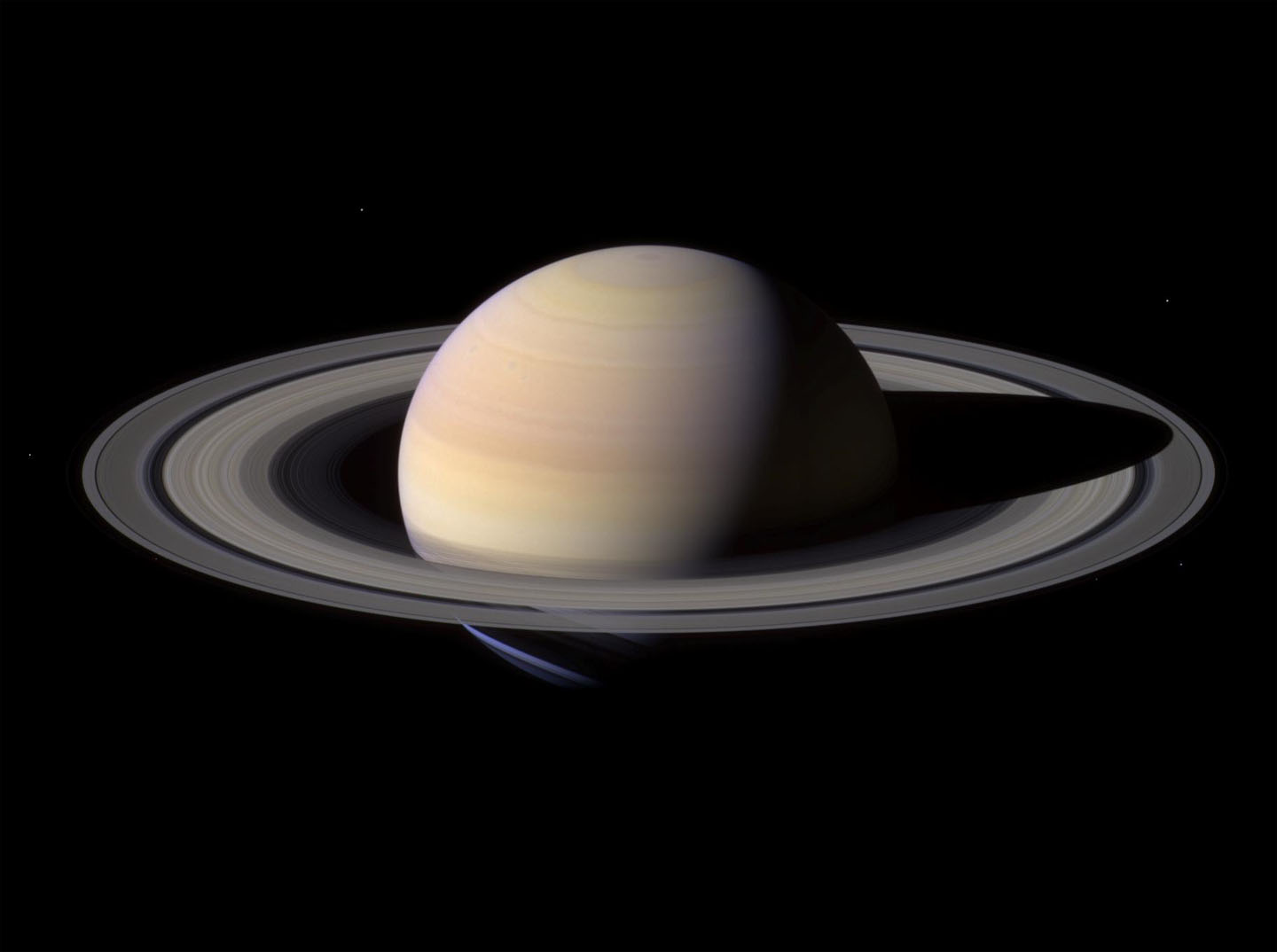 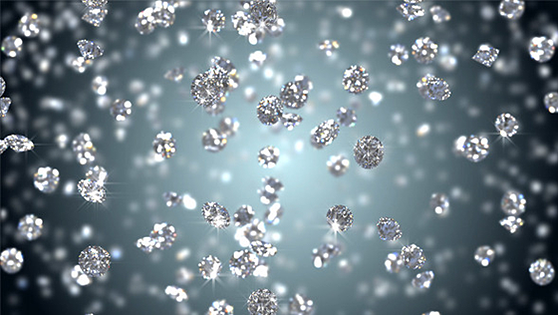 [Speaker Notes: http://static.wixstatic.com/media/c4f34d_b11acf2484ad4efdad4d7ac13dad9cf0.png_srz_558_315_75_22_0.50_1.20_0.00_png_srz]
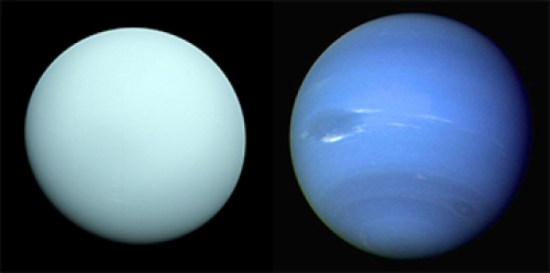 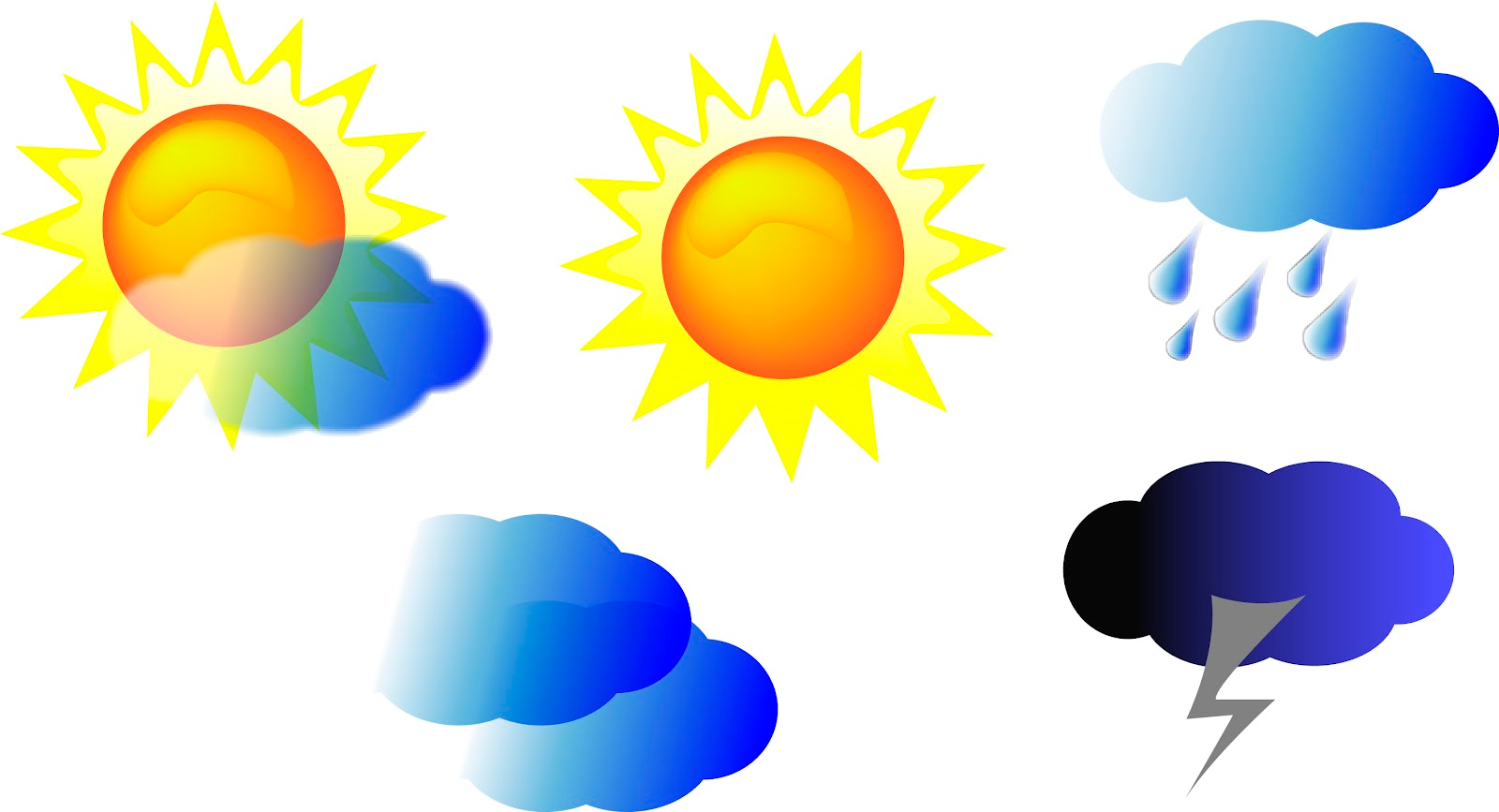